BEFORE WE START
Sorting I
Announcements
EX4 due this Friday, 12/4 at 11:59 pm
Last exercise, EX5 (on sorting), will be released that Friday and is due week after
P4 due next Wednesday 12/09
Starting now: ! Starting this weekend: !
Exam 2, during finals week!
Exam II Logistics
EXAM II
Same logistics as Exam I:
48 hours to complete an exam written for 1-2 hours
Open notes & internet, groups up to 6
Submit via Gradescope, OH in lecture
Released Wed 12/16 8:30 AM PST
Due Fri 12/18 8:30 AM PST
No late submissions!
Focuses on second half of the course, up through this Wednesday’s lecture (Sorting)
But technically “cumulative” in that you will need to use skills from the first half (e.g. algorithmic analysis, use List/Stack/Queue/Map, etc.)
Like Exam I, will emphasize conceptual and “why?” questions. Unlike Exam I, will require you to write short snippets of code!
EX 3 - 5
LEC 11 - 24
SEC 05 - 09
P 3 - 4
STUDYING
Topics list released tonight so you can start looking things over, practice materials published next Monday
Remember to use the Learning Objectives!
Learning Objectives
After this lecture, you should be able to...
Define an ordering relation and stable sort and determine whether a given sorting algorithm is stable
Implement Selection Sort and Insertion Sort, compare runtimes and best/worst cases of the two algorithms, and decide when they are appropriate
Implement Heap Sort, describe its runtime, and implement the in-place variant
Lecture Outline
Sorting Definitions
Insertion & Selection Sort
Heap Sort
Sorting
Generally: given items, put them in order

Why study sorting?
Sorting is incredibly common in programming
Often a component of other algorithms!
Very common in interviews
Interesting case study for approaching computational problems
We’ll use some data structures we’ve already studied
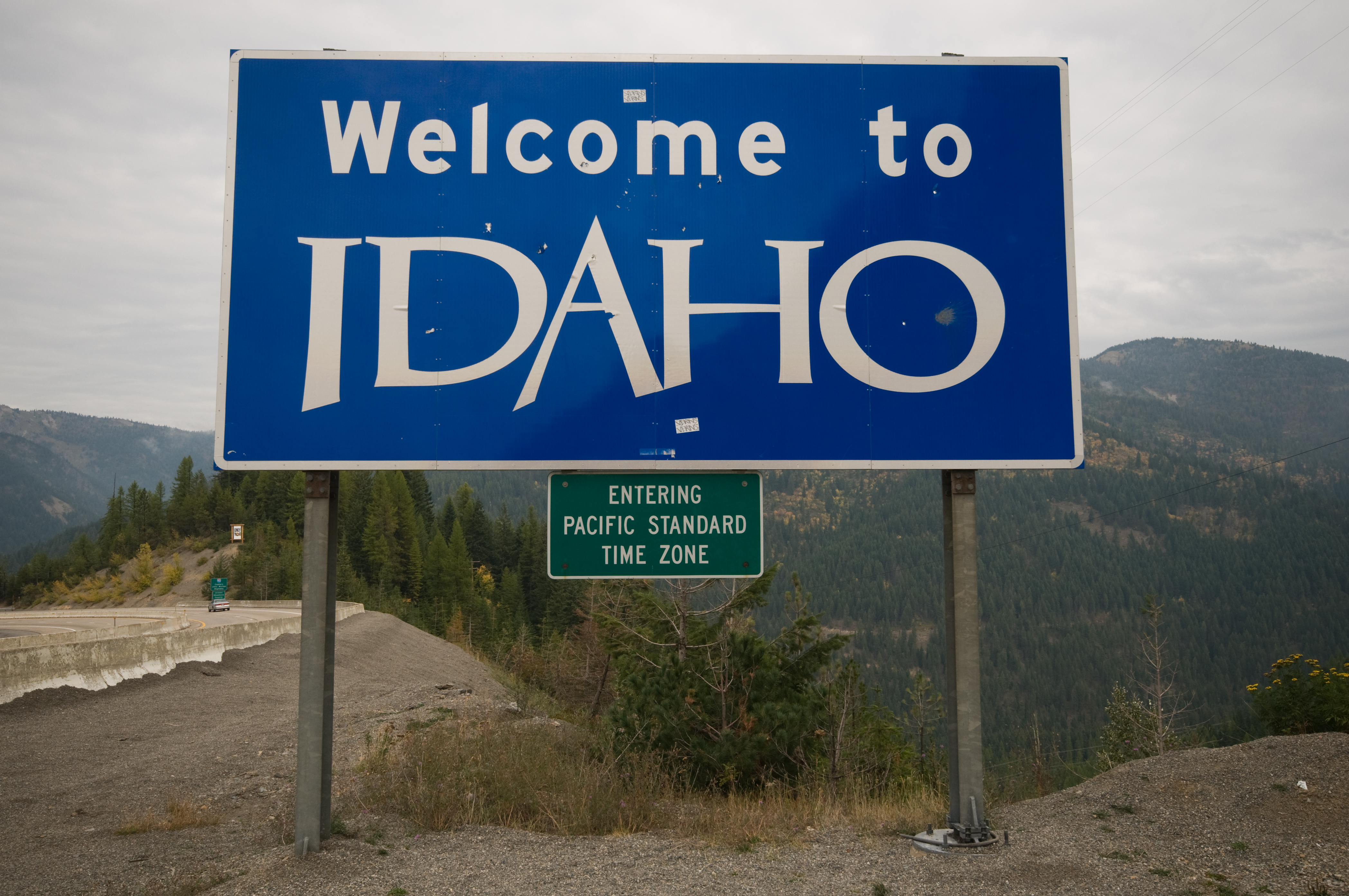 Sorting Week
Types of Sorts
Comparison Sorts

Compare two elements at a time. Works whenever we could implement a compareTo method between elements.
2. Niche Sorts

Leverage specific properties of data or problem to sort without directly comparing elements.
E.g. if you already know you’ll only be sorting numbers < 5, make 5 buckets and add directly
Bonus topic beyond the scope of the class
We’ll focus on comparison sorts: much more common, and very generalizable!
Sorting: Definitions (Knuth’s TAOCP)
An ordering relation < for keys a, b, and c has the following properties:
Law of Trichotomy: Exactly one of a < b, a = b, b < a is true
Law of Transitivity: If a < b, and b < c, then a < c


A sort is a permutation (re-arrangement) of a sequence of elements that puts the keys into non-decreasing order, relative to the ordering relation
x1 ≤ x2 ≤ x3≤ ...≤ xN
int temperature
Built-in, simple ordering relation
class Movie {
  String name;
  int year;
}
More complex: Whenever we sort, we also must decide what ordering relation to use for that application
Sort by name?
Sort by year?
Some combination of both?
Sorting: Stability
A sort is stable if the relative order of equivalent keys is maintained after sorting
INPUT
Unstable sort using name as key
Stable sort using name as key
Stability and Equivalency only matter for complex types
i.e. when there is more data than just the key
[Speaker Notes: Duska is “dooshka”]
Sorting: Performance Definitions
Runtime performance is sometimes called the time complexity
Example: Dijkstra’s has time complexity O(E log V).

Extra memory usage is sometimes called the space complexity
Dijkstra’s has space complexity Θ(V)
Priority Queue, distTo and edgeTo maps
The input graph takes up space Θ(V+E), but we don’t count this as part of the space complexity since the graph itself already exists and is an input to Dijkstra’s
Lecture Outline
Sorting Definitions
Insertion & Selection Sort
Heap Sort
Sorting Strategy 1: Iterative Improvement
Iterative Improvement
After k iterations of the loop, the first k elements of the array will be sorted
INVARIANT
Selection Sort
Every iteration, select the smallest unsorted item to fill the next spot.
https://www.youtube.com/watch?v=Ns4TPTC8whw
Unsorted Items
Sorted Items
Current Item
Sorted Items
Unsorted Items
Current Item
Sorted Items
Unsorted Items
Current Item
Selection Sort
Unsorted Items
Sorted Items
Current Item
void selectionSort(list) {
  for each current in list:
    target = findNextMin(current)
    swap(target, current)
}
int findNextMin(current) {
  min = current
  for each item in unsorted items:
    if (item < min):
      min = current
  return min
}
int swap(target, current) {
  temp = current
  current = target
  target = temp
}
Worst case runtime?

Best case runtime?

In-practice runtime?

Stable?

In-place?
No
Yes
Selection Sort Stability
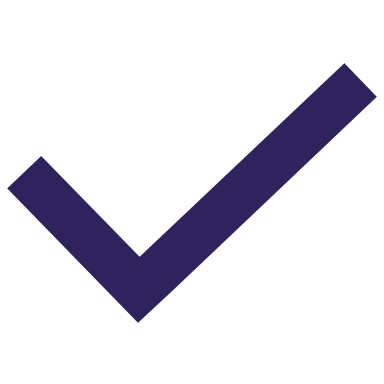 …
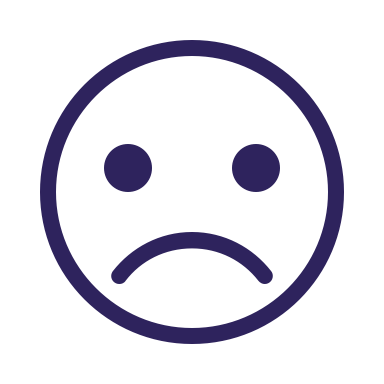 Swapping non-adjacent items can result in instability of sorting algorithms
Insertion Sort
Every iteration, insert the next unsorted item into the sorted items
https://www.youtube.com/watch?v=ROalU379l3U
Unsorted Items
Sorted Items
Current Item
Sorted Items
Unsorted Items
Current Item
Sorted Items
Unsorted Items
Current Item
Insertion Sort
Sorted Items
Unsorted Items
Current Item
void insertionSort(list) {
  for each current in list:
    target = findSpot(current)
    shift(target, current)
}
int findSpot(current) {
  for each spot in sorted items going backwards:
    if (current goes in spot):
      return spot
}
void shift(target, current) {
  for (i = current; i > target; i--):
    item[i+1] = item[i]
  item[target] = current
}
Worst case runtime?

Best case runtime?

In-practice runtime?

Stable?

In-place?
Yes
Yes
Insertion Sort Stability
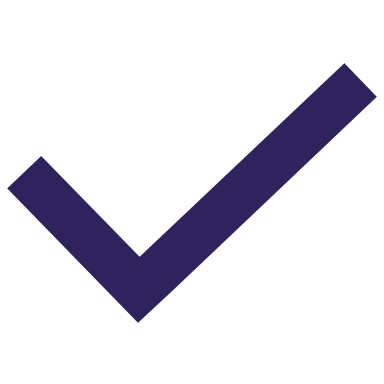 Insertion sort is stable!

All swaps happen between adjacent items to get current item into correct relative position within sorted portion of array

Duplicates will always be compared against one another in their original orientation, so can maintain stability with proper if logic
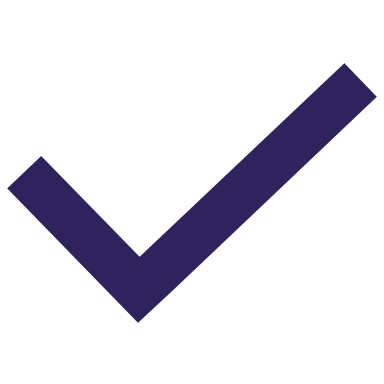 Selection vs. Insertion Sort
void insertionSort(list) {
   for each current in list:
     target = findSpot(current)
     shift(target, current)
}
void selectionSort(list) {
   for each current in list:
      target = findNextMin(current)
      swap(target, current)
}
“Look through sorted to insert the current item in the spot where it belongs”
Then shift everything over to make space
“Look through unsorted to select the smallest item to replace the current item”
Then swap the two elements
Almost always preferred: Stable & can take advantage of an already-sorted list.
(LinkedList means no shifting , though doesn’t change asymptotic runtime)
Minimizes writing to an array (doesn’t have to shift everything)
Sorted Items
Unsorted Items
Current Item
Lecture Outline
Sorting Definitions
Insertion & Selection Sort
Heap Sort
Sorting Strategy 2: Impose Structure
void selectionSort(list) {
   for each current in list:
      target = findNextMin(current)
      swap(target, current)
}
int findNextMin(current) {
   min = current
   for each item in unsorted items:
      if (item < min):
         min = current
   return min
}
If only we knew a way to structure our data to make it fast to find the smallest item remaining in our dataset...
MIN PRIORITY QUEUE ADT
Heap Sort
https://www.youtube.com/watch?v=Xw2D9aJRBY4
run Floyd’s buildHeap on your data
call removeMin n times to pull out every element!
Worst case runtime?

Best case runtime?

In-practice runtime?

Stable?

In-place?
void heapSort(list) {
   E[] heap = buildHeap(list)
   E[] output = new E[n]
   for (i = 0; i < n; i++):
      output[i] = removeMin(heap)
}
No
If we get clever…
In-Place Heap Sort
Heap
Sorted Items
Current Item
percolateDown(22)
Heap
Sorted Items
Current Item
Heap
Sorted Items
Current Item
In Place Heap Sort
Heap
Sorted Items
Current Item
void inPlaceHeapSort(list) {
   buildHeap(list) // alters original array
   for (n : list) 
      list[n – i - 1] = removeMin(heap part of list)
}
Worst case runtime?

Best case runtime?

In-practice runtime?

Stable?

In-place?
No
Yes